Repensando a pesquisa histórica na Era Digital
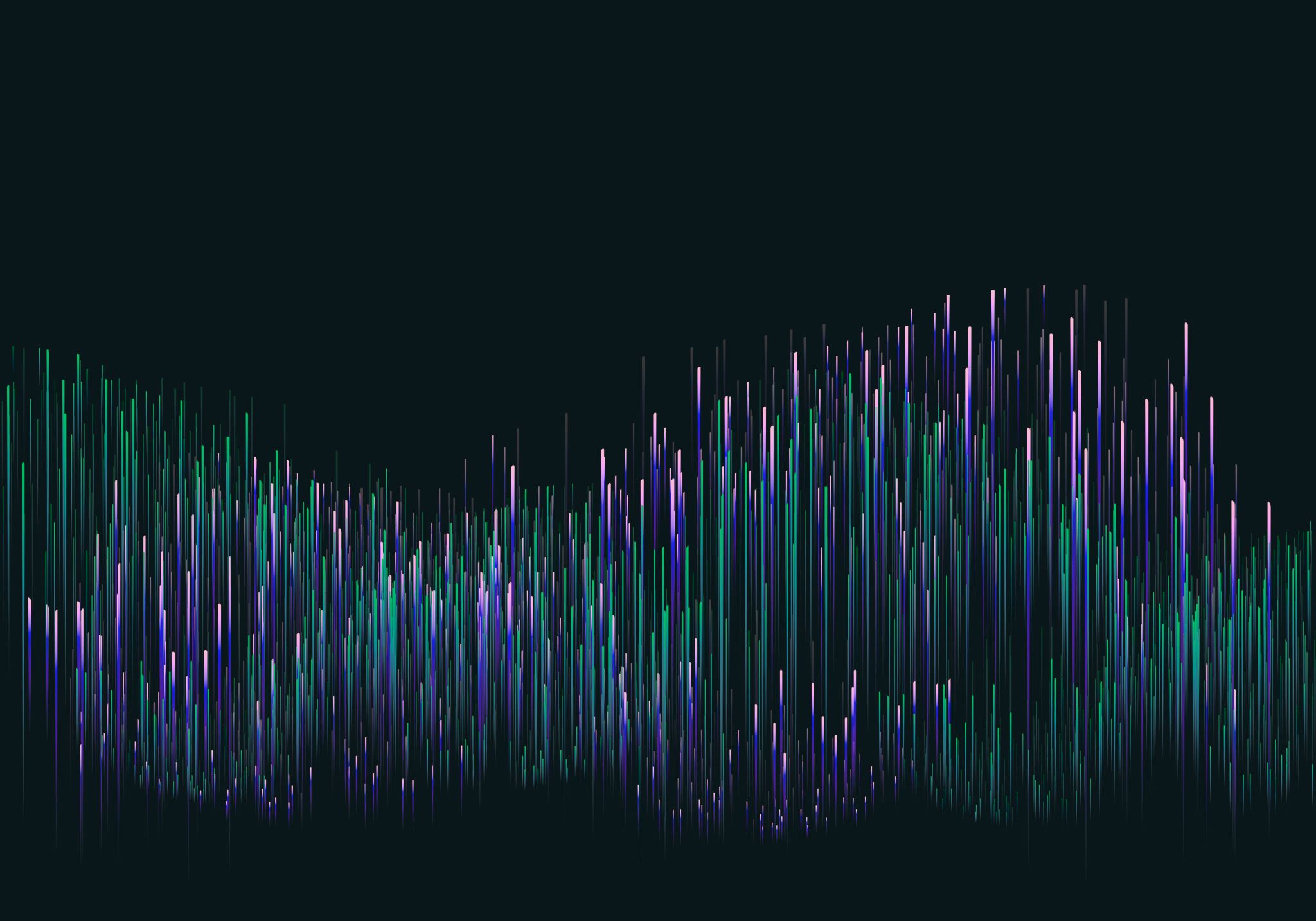 Prof. Alexandre Fortes
Programa de Pós-Graduação em Humanidades Digitais
Universidade Federal Rural do Rio de Janeiro
História & Tecnologia: O History Lab - Alexandre Moreli (CPDOC/FGV), 2017
Objetivo: Ampliar acesso + Novas ferramentas
Uso tradicional da computação em História: História serial, quantitativa
History Lab: 
Não trabalham com dados numéricos
Nem busca por palavras ou combinação de palavras
Oferecer instrumentos para processar grandes quantidades de textos ou coleções
História & Tecnologia: O History Lab - Alexandre Moreli (CPDOC/FGV), 2017
Sete grandes coleções
Cinco dos National Archives (EUA)
Uma do National Archives (Reino Unido)
Uma do CPDOC-FGV (Chanceler Azeredo da Silveira)
Aprendizagem de Máquina (Modelagem de Tópicos)
Processamento de Linguagem Natural (Extração de Entidades)
Dezenas de Milhões de Páginas
Coesão, organicidade temática que a máquina produz
Ferramenta auxiliar
História & Tecnologia: O History Lab - Alexandre Moreli (CPDOC/FGV), 2017
Modelos matemáticos, probabilísticos, estatísticos
Estrutura do texto
Incidência e frequência de palavras e como se relacionam (Aprendizado de Máquina)
A partir dessa análise matemática do texto, máquina oferece grupos coesos
Validados pelo historiador
Poupam muito trabalho
Organização de coleções sem indexação ou com indexações diferentes
História & Tecnologia: O History Lab - Alexandre Moreli (CPDOC/FGV), 2017
Outra experiência: Extração de entidades
Não usa métodos matemáticos
Semântica e sintática
Identificar que tipo de palavras estão nos documentos
Pessoas e lugares
Ex: Getúlio Vargas (logradouro, instituição, pessoa...)
Análise sintático-semântica prévia do texto
Identificar em cada trecho a que se refere a expressão ("Getúlio Vargas")
História & Tecnologia: O History Lab - Alexandre Moreli (CPDOC/FGV), 2017
“Não trabalhamos com hipótese da máquina substituir o trabalho do historiador, mas sim de ajuda-lo cada vez mais”
Exemplo: Impacto da Hemeroteca Digital
Apenas busca por palavras
Século XXI: profusão e fácil acesso à informação
http://history-lab.org/
http://history-lab.org/analytics 
http://diploglobe.declassification-engine.org/diploglobe/index-from-tags.html 
http://diploglobe.declassification-engine.org/diploglobe/indexwithdrawn-from-to.html
http://ajbc.io/projects/papers/ChaneyWallachConnellyBlei2016.pdf
The Programming Historian
Fundado em 2008 por William J. Turkel e Alan MacEachern. 
Foco em Python 
Network in Canadian History & Environment(NiCHE): Projeto de “Infraestrutura digital”.
2012: Revista acadêmica de metodologia para historiadores digitais
2016: Espanhol; 2019: Francês; 2021: Português
https://programminghistorian.org/pt/licoes/
Collaborative for Historical Information and Analysis (CHIA, 2011)
http://www.chia.pitt.edu/ 
Patrick Manning: "Big data in history" (2013)
https://www.scielo.br/j/rbh/a/Tt4qBvgjcxrQpdB66QccYtn/?lang=pt
Roy Rosenzweig Center for History and New Media
https://rrchnm.org/
https://rrchnm.org/what-we-do/ 
https://rrchnm.org/category/projects/content/software/#projects
Knight Lab (Northwestern University)
https://knightlab.northwestern.edu/